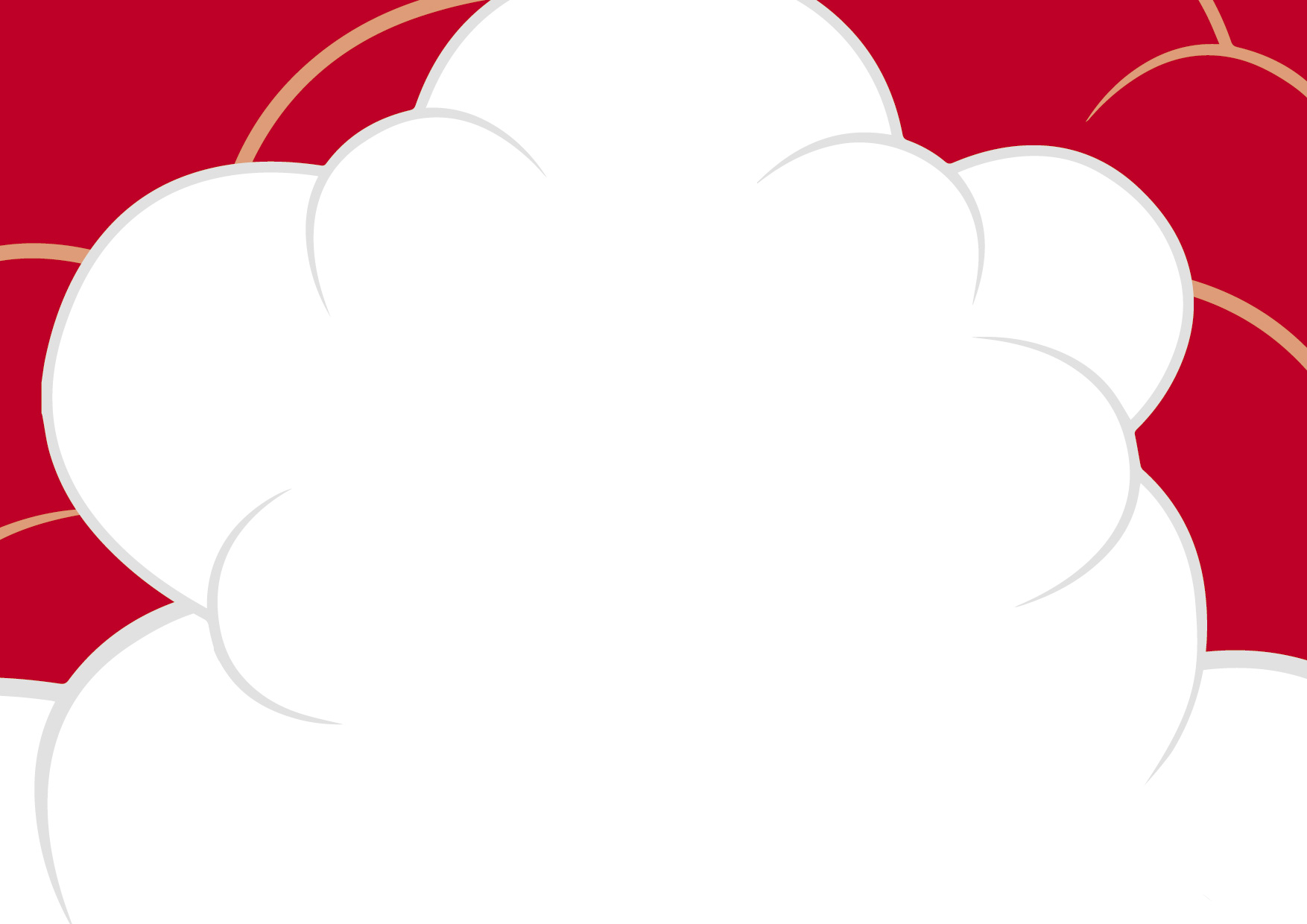 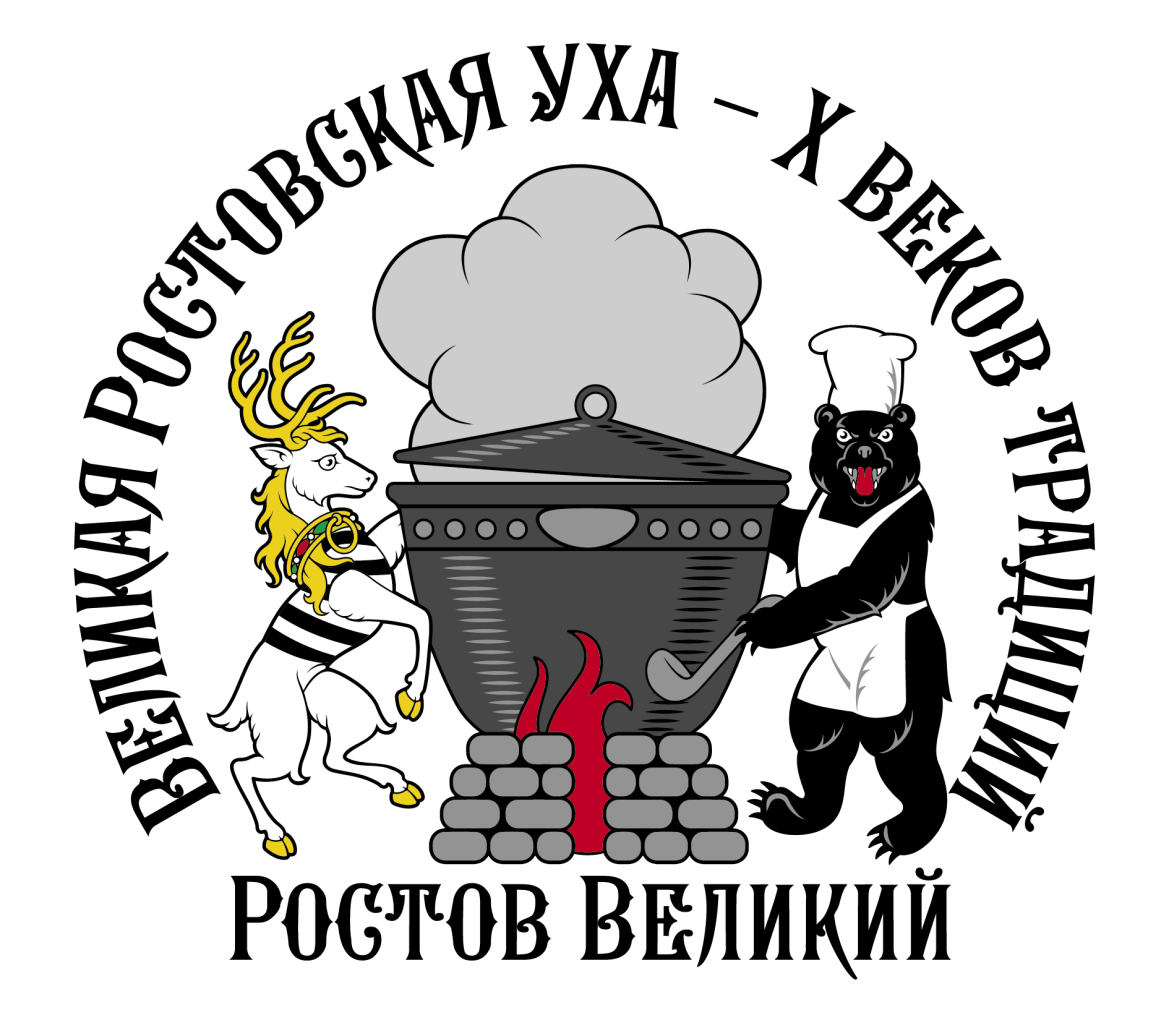 ГАСТРОНОМИЧЕСКИЙ ФЕСТИВАЛЬ
24 мая 2014 года
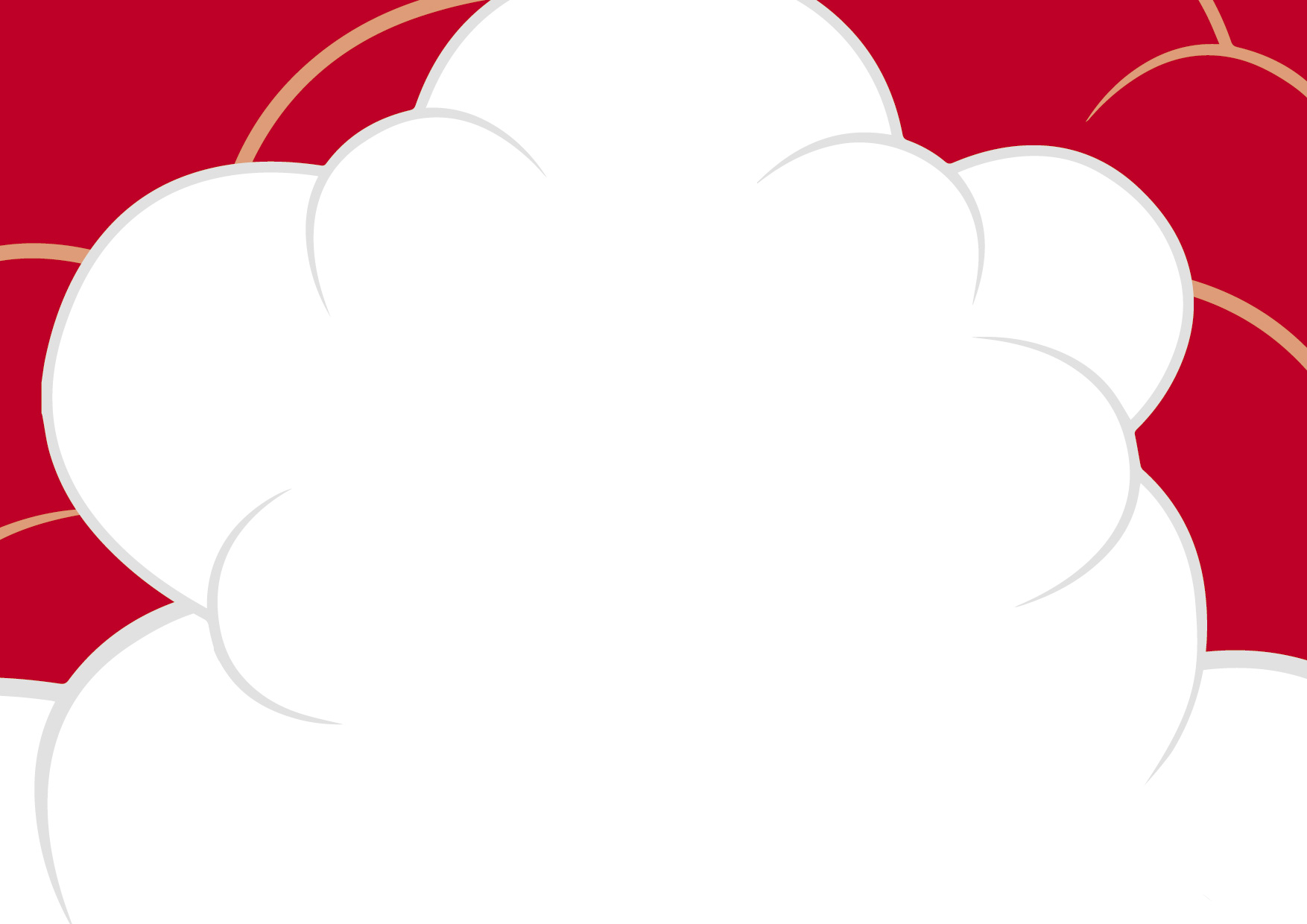 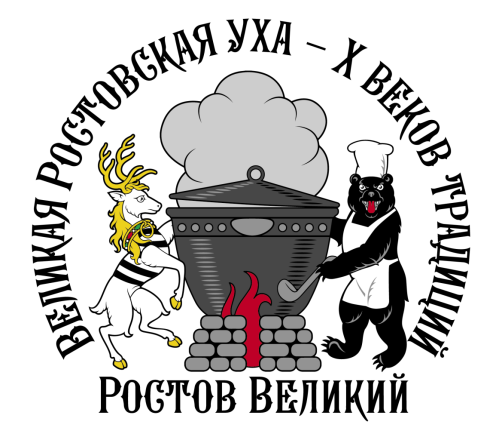 Миссия 
фестиваля:
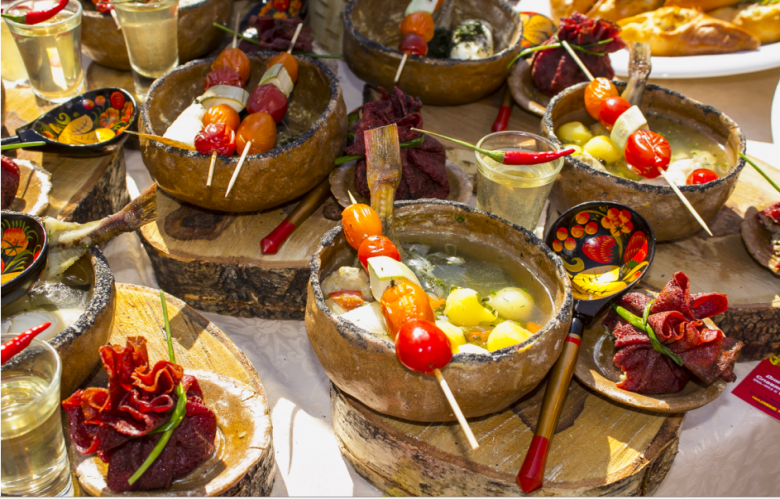 популяризация 
Русской культуры;

 сохранение национальных кулинарных традиций;

Ростов Великий - центр гастрономического туризма
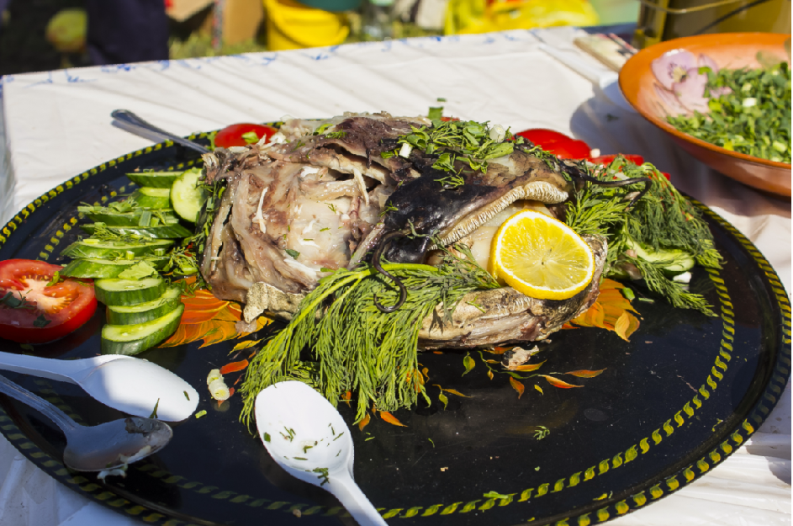 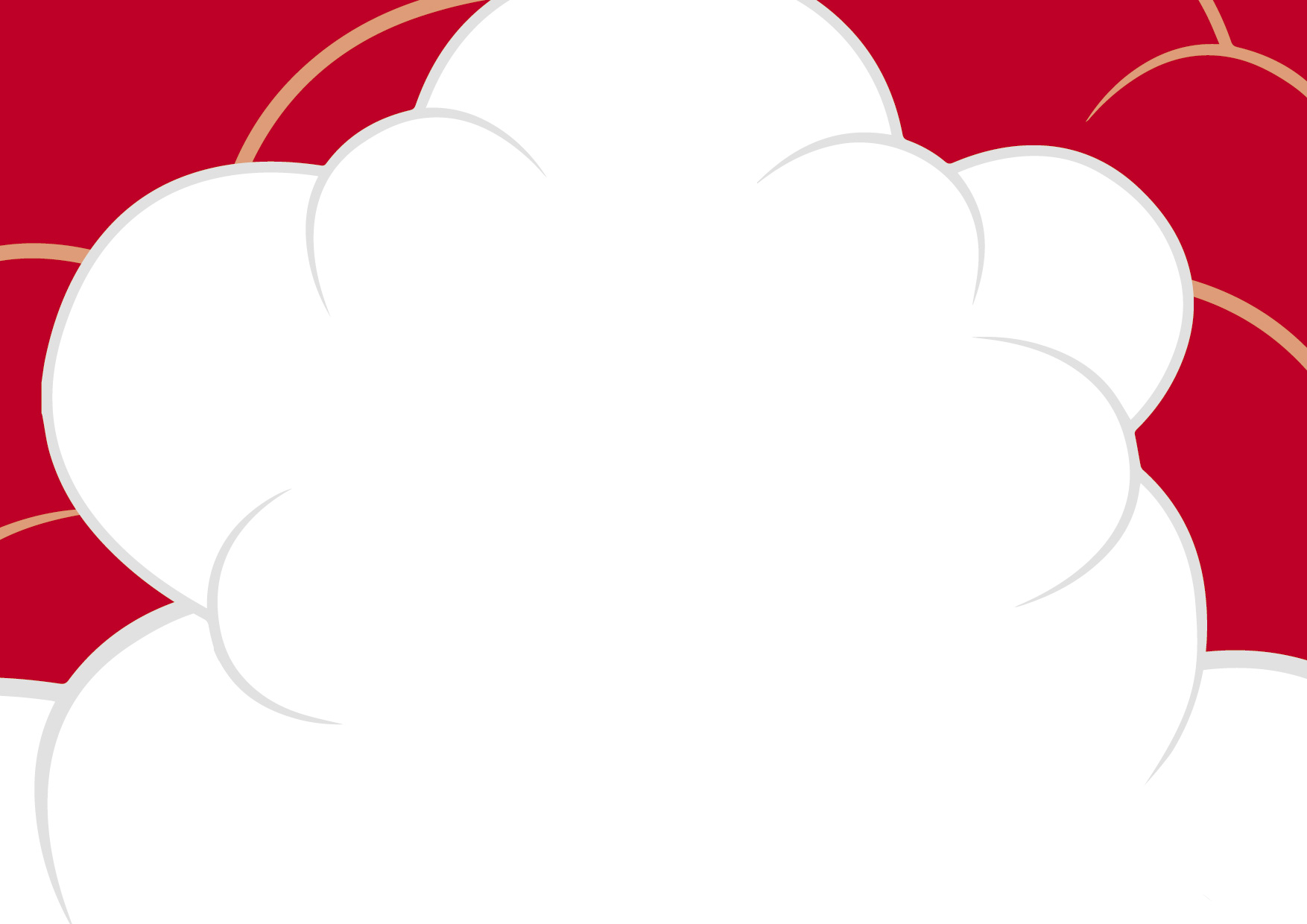 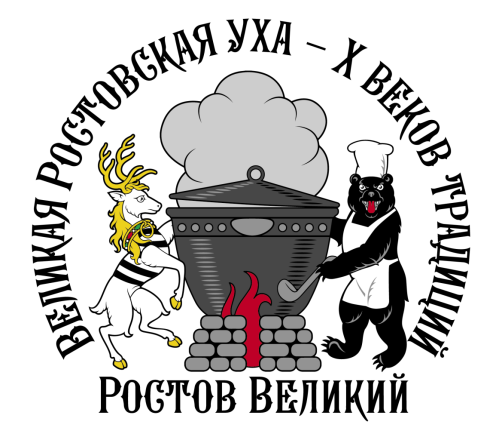 Цель проекта
создание уникального туристического продукта
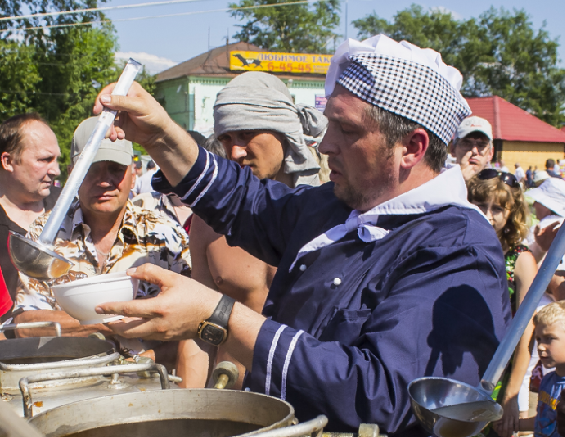 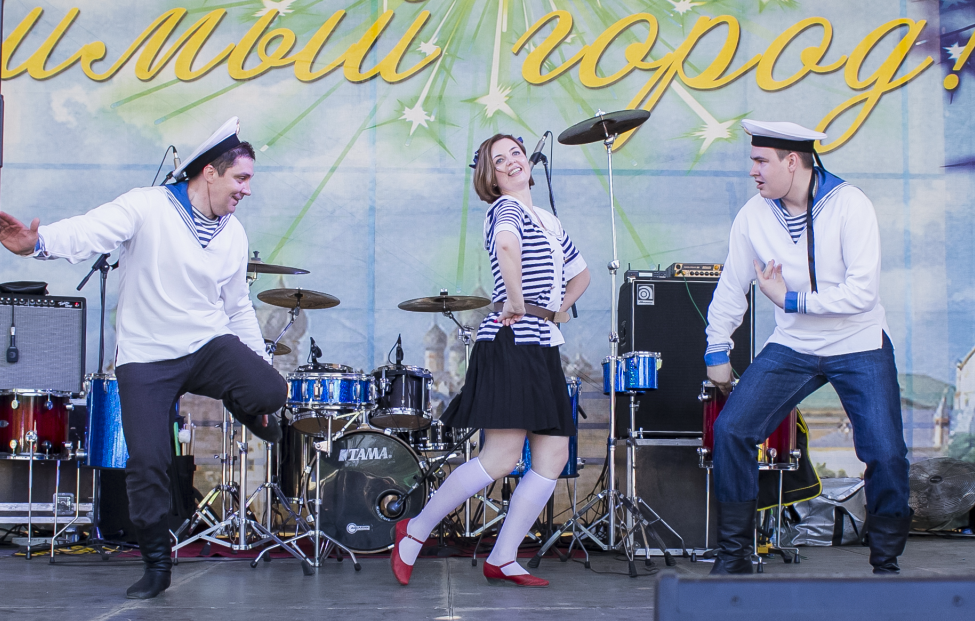 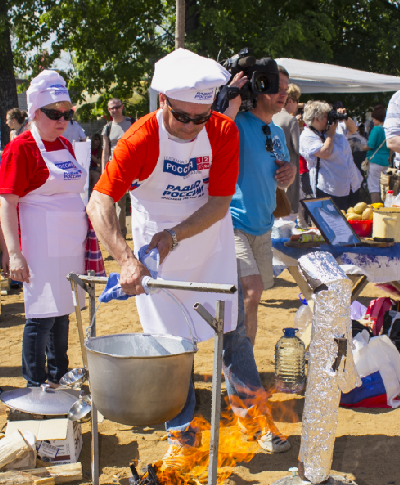 отвечающего современным тенденциям развития туриндустрии
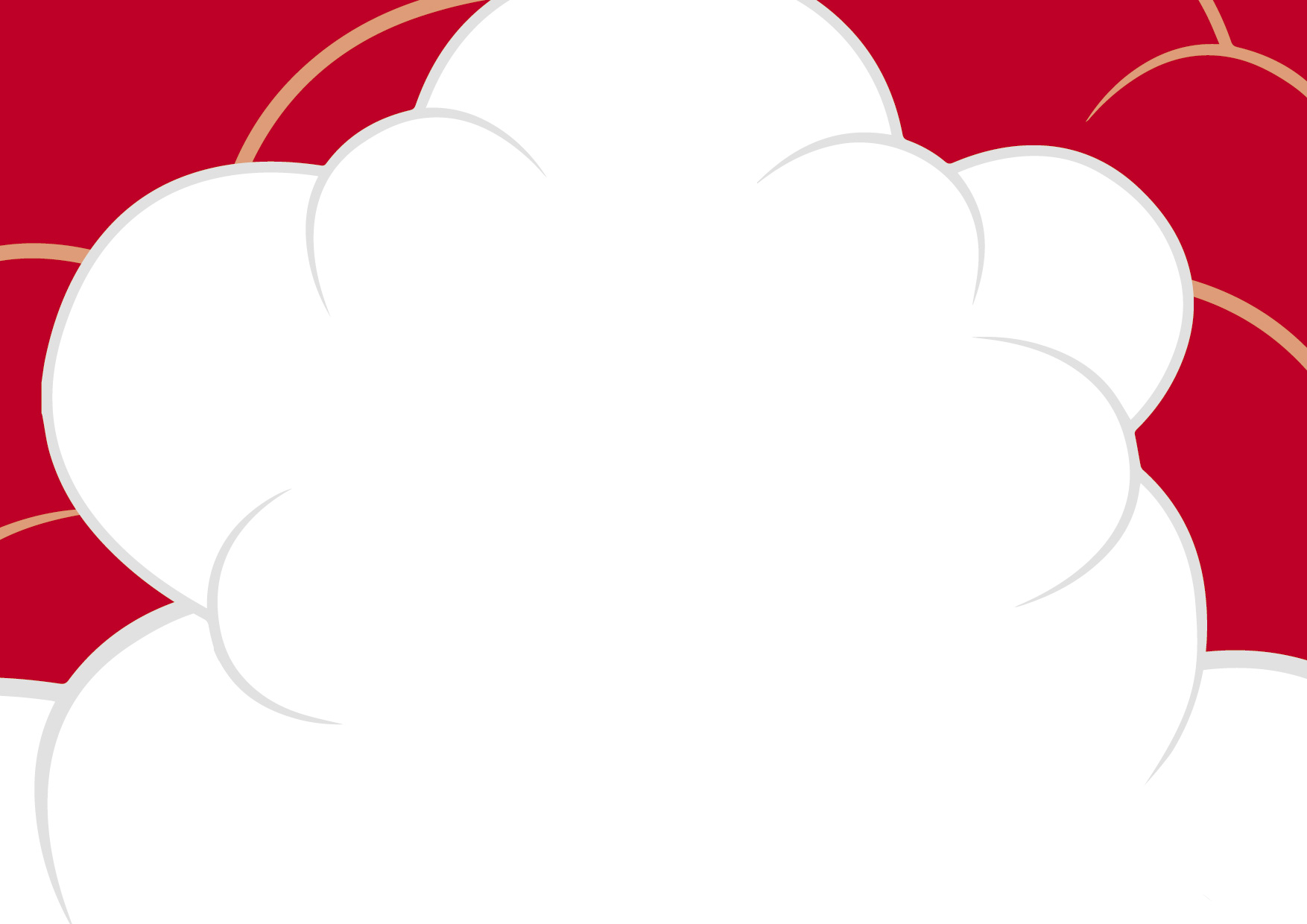 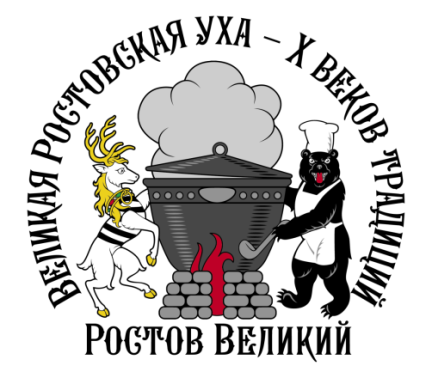 Программа фестиваля
Конкурс по приготовлению ухи
Творческий конкурс 
(матросский танец «Яблочко»)
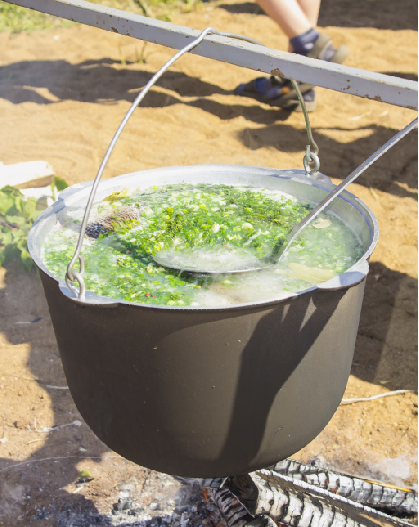 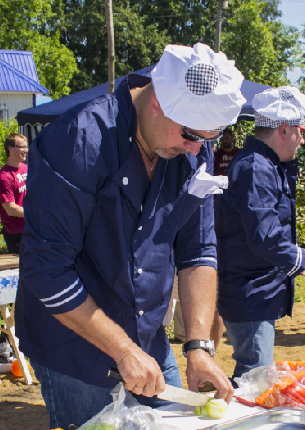 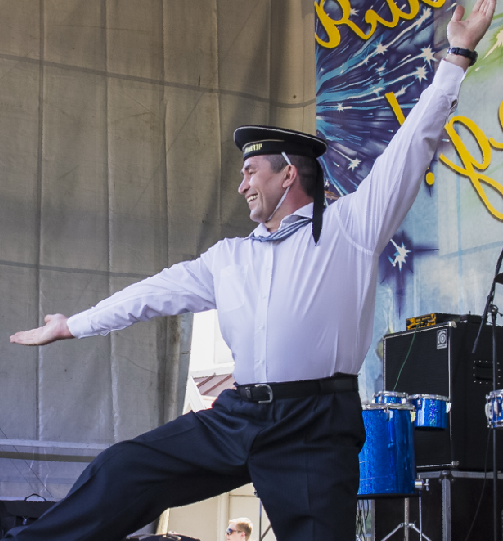 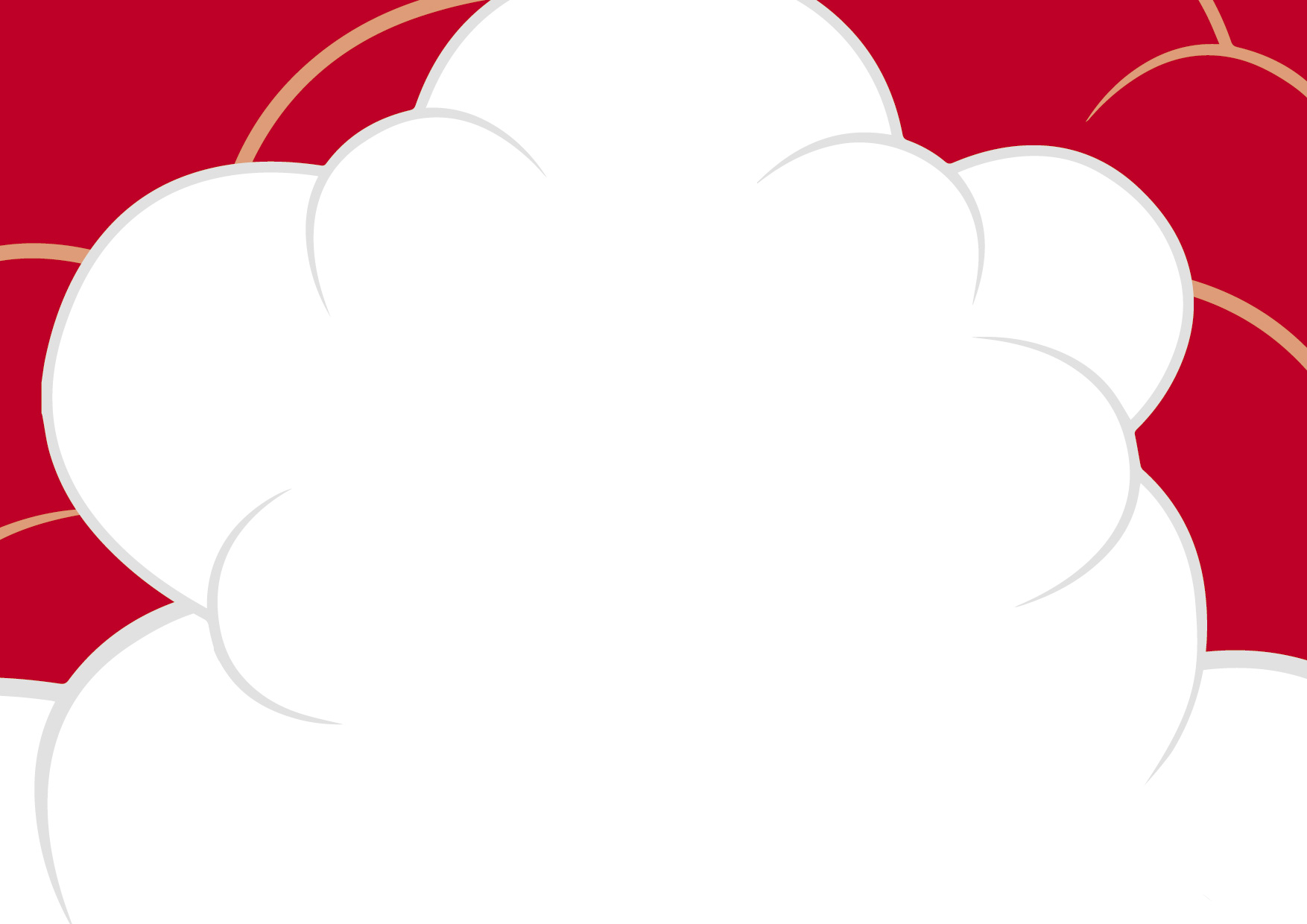 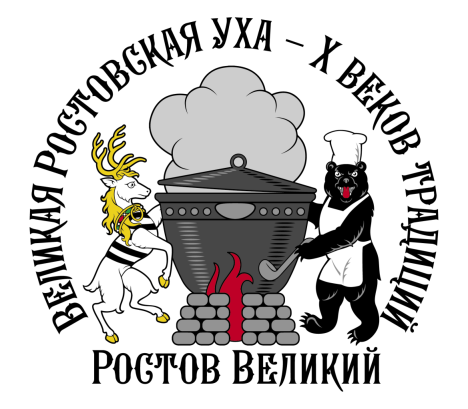 Участники фестиваля
18 команд из различных регионов России;
Жители и гости Ростова Великого;
 Почетные гости из Италии и Германии.
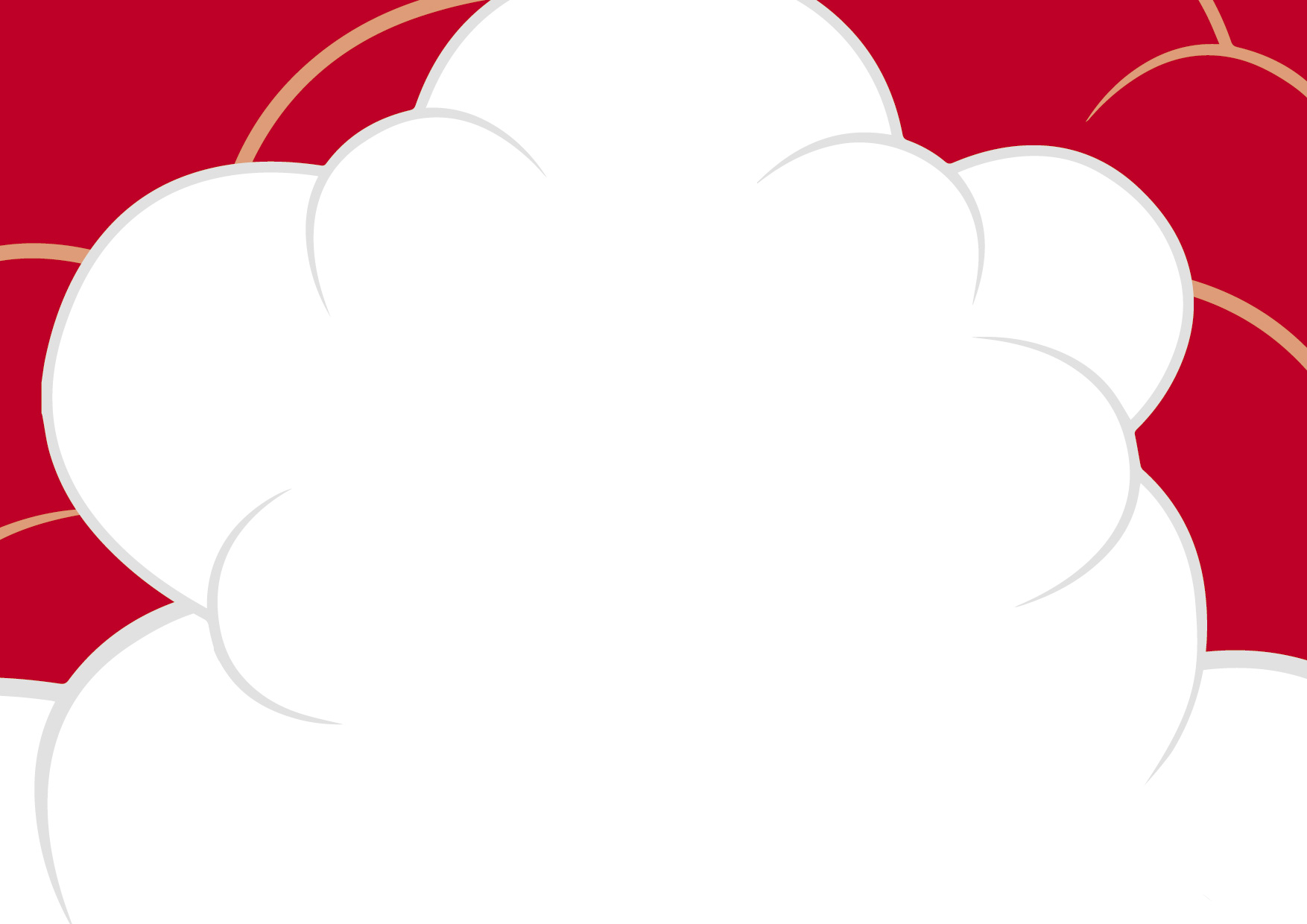 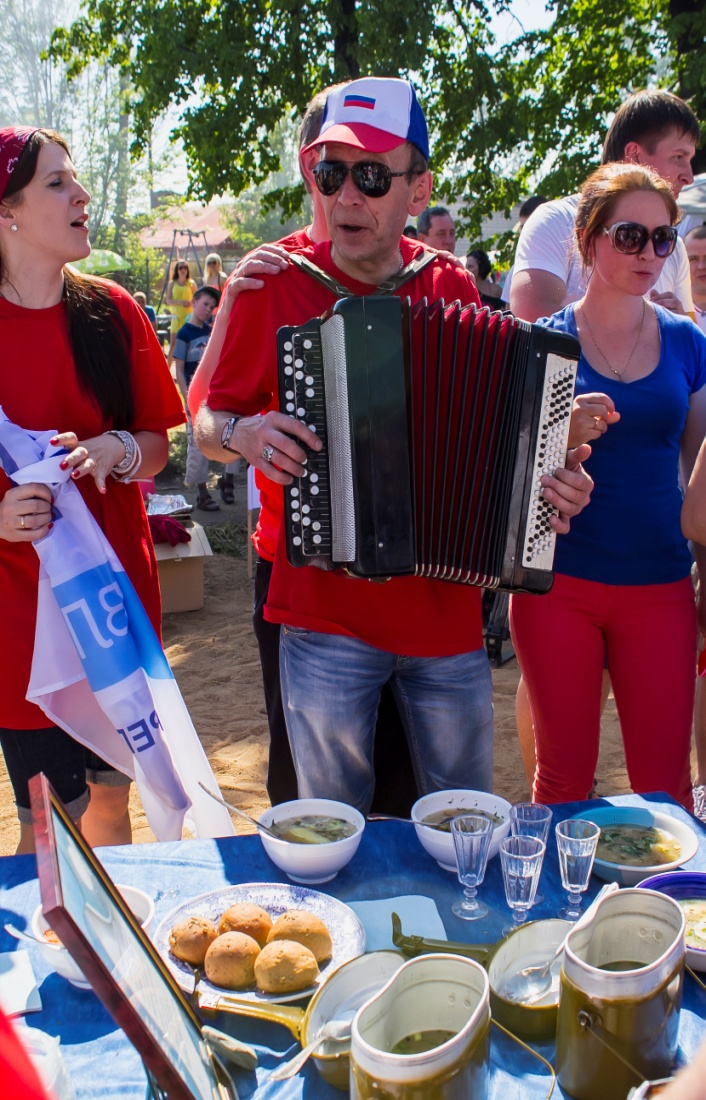 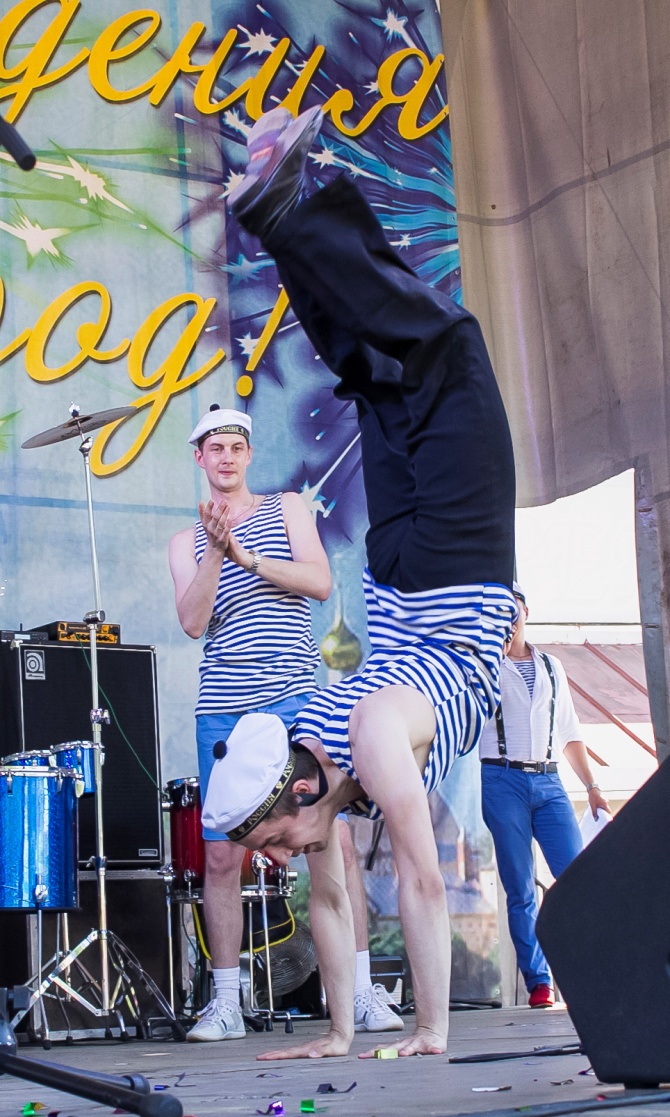 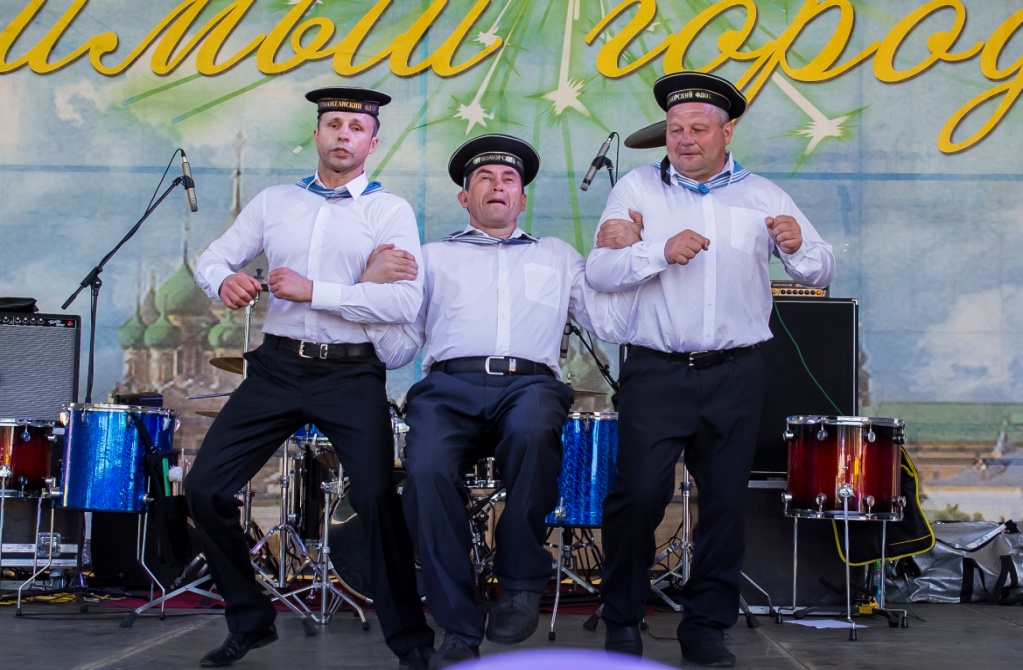 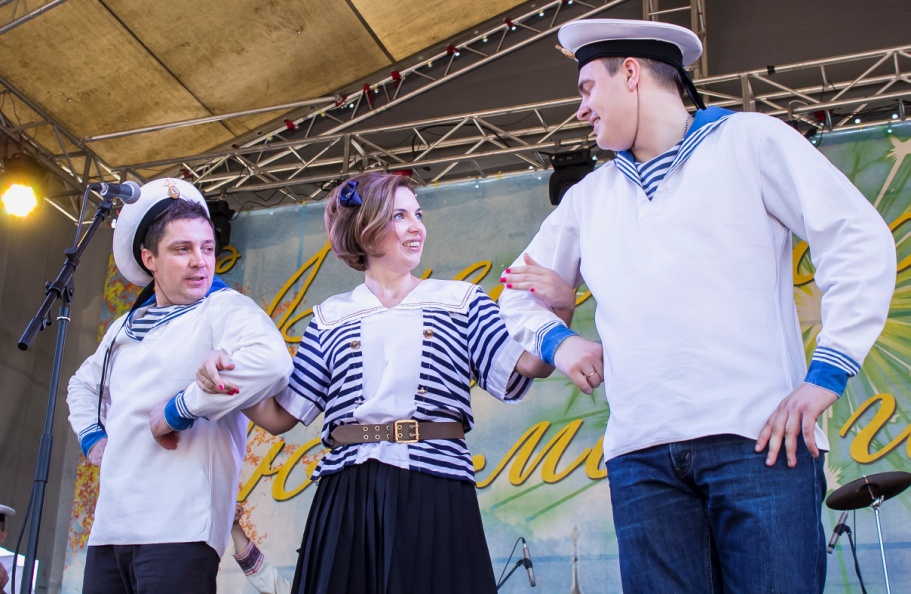 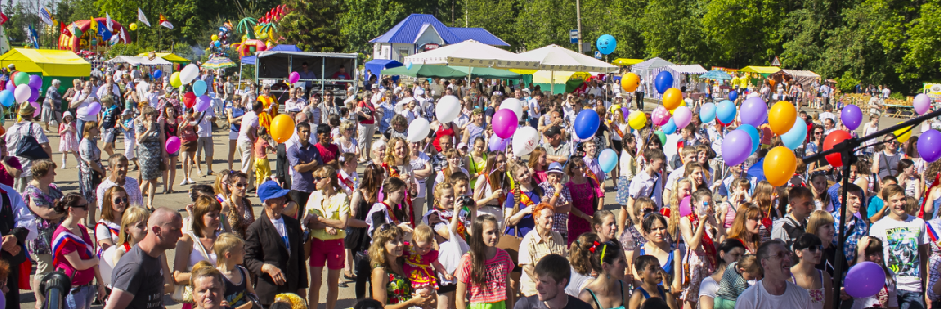 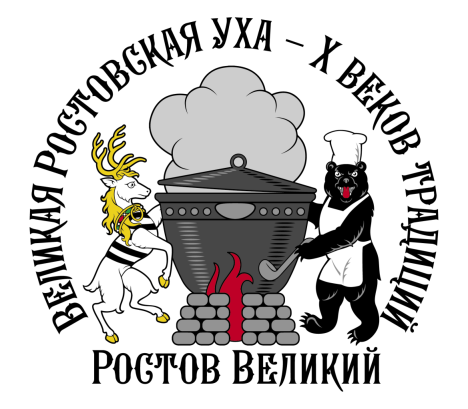 Время проведения
ежегодно  
в День города Ростова
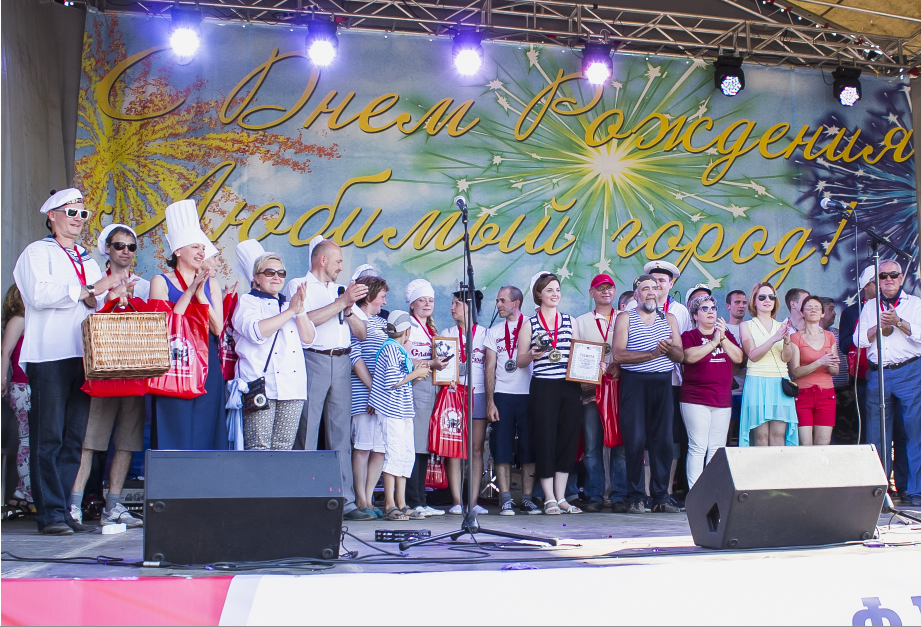 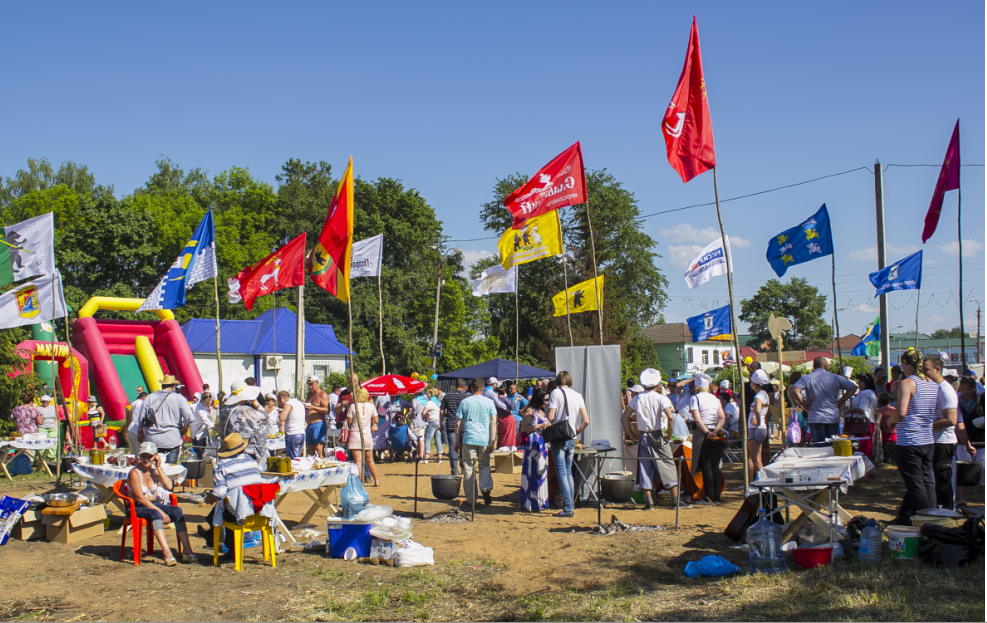 в третью субботу мая
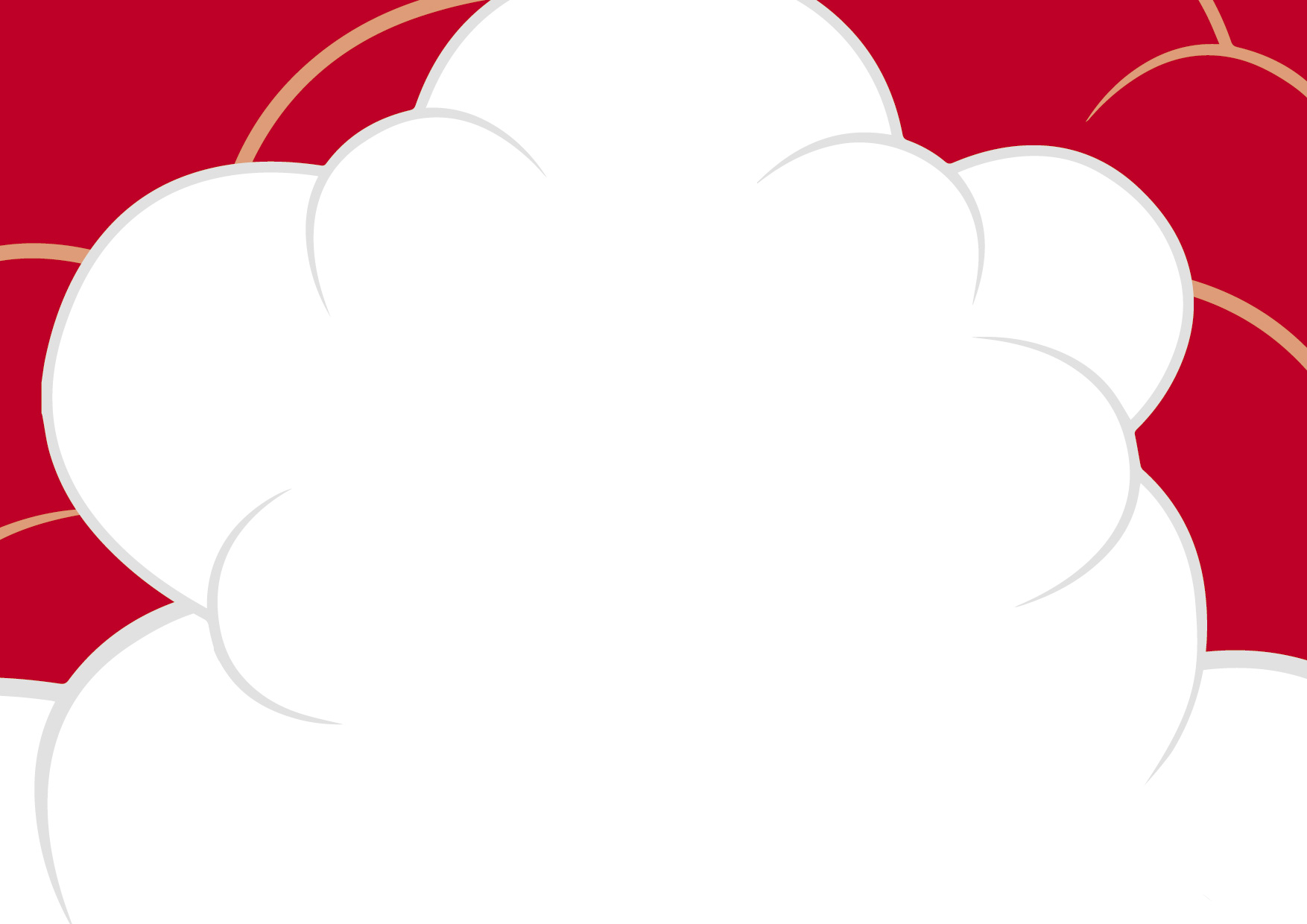 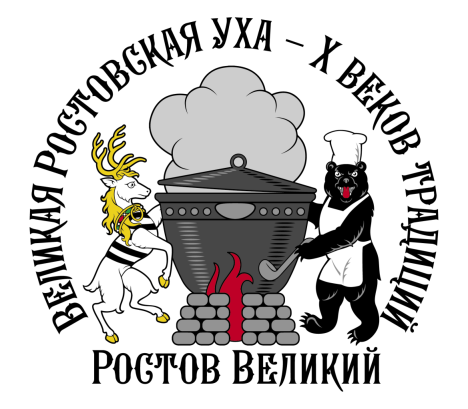 Аналоги
«Донская уха», 
Ростовская область – начало июля;
 «Царская уха», 
Московская область – конец июля;
 Фестиваль «Халасле», 
Байя, Венгрия;
                                                                                                    		- фестивали в Свияжске 		(Татарстан), Якутске, 			Красноярске, Тобольске, 		Астрахани;
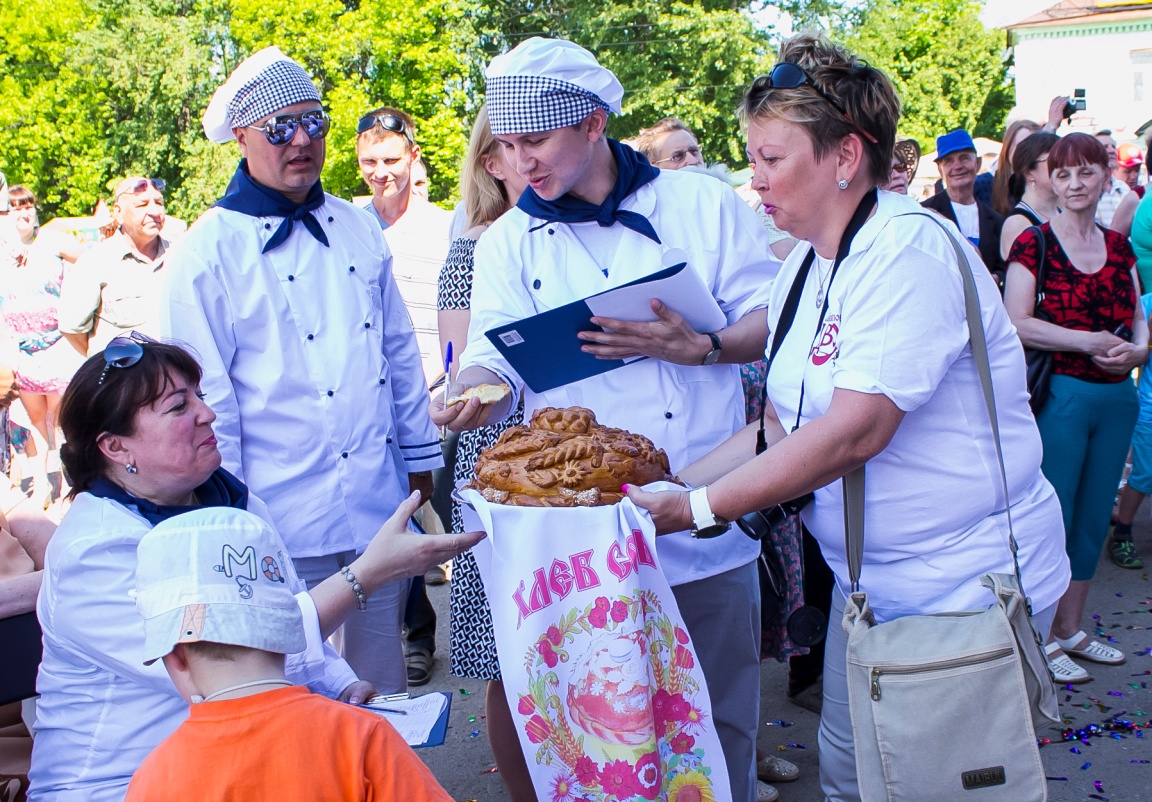 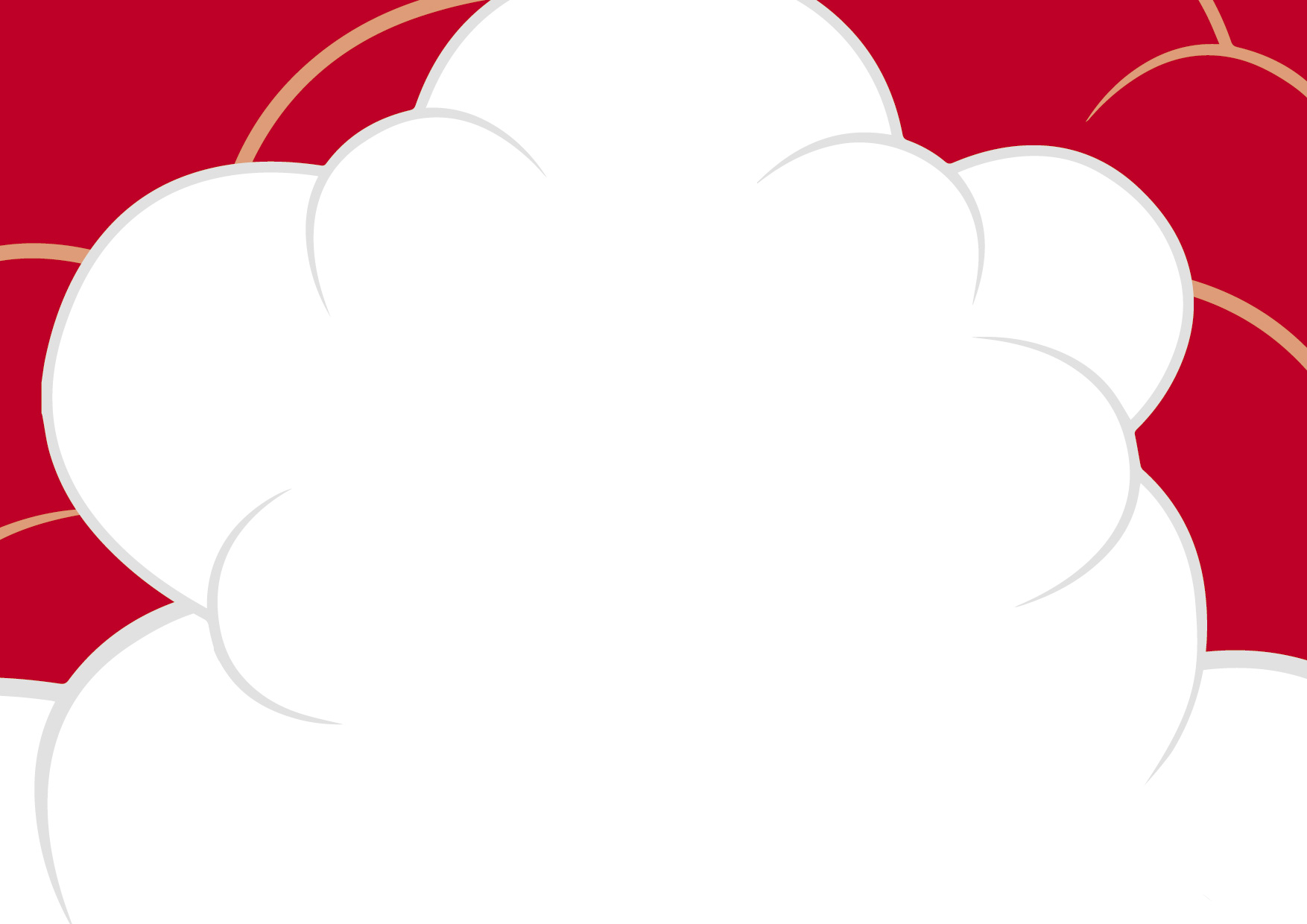 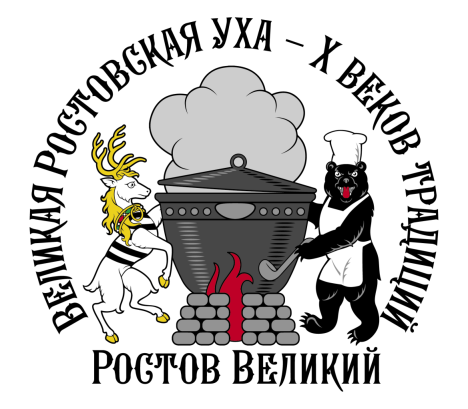 «Великая Ростовская Уха» 
в цифрах
18 команд из 10 городов;

 более 200 участников;

 около 2000 зрителей;

 14 различных видов ухи;

 общий выход ухи 600-700 литров.
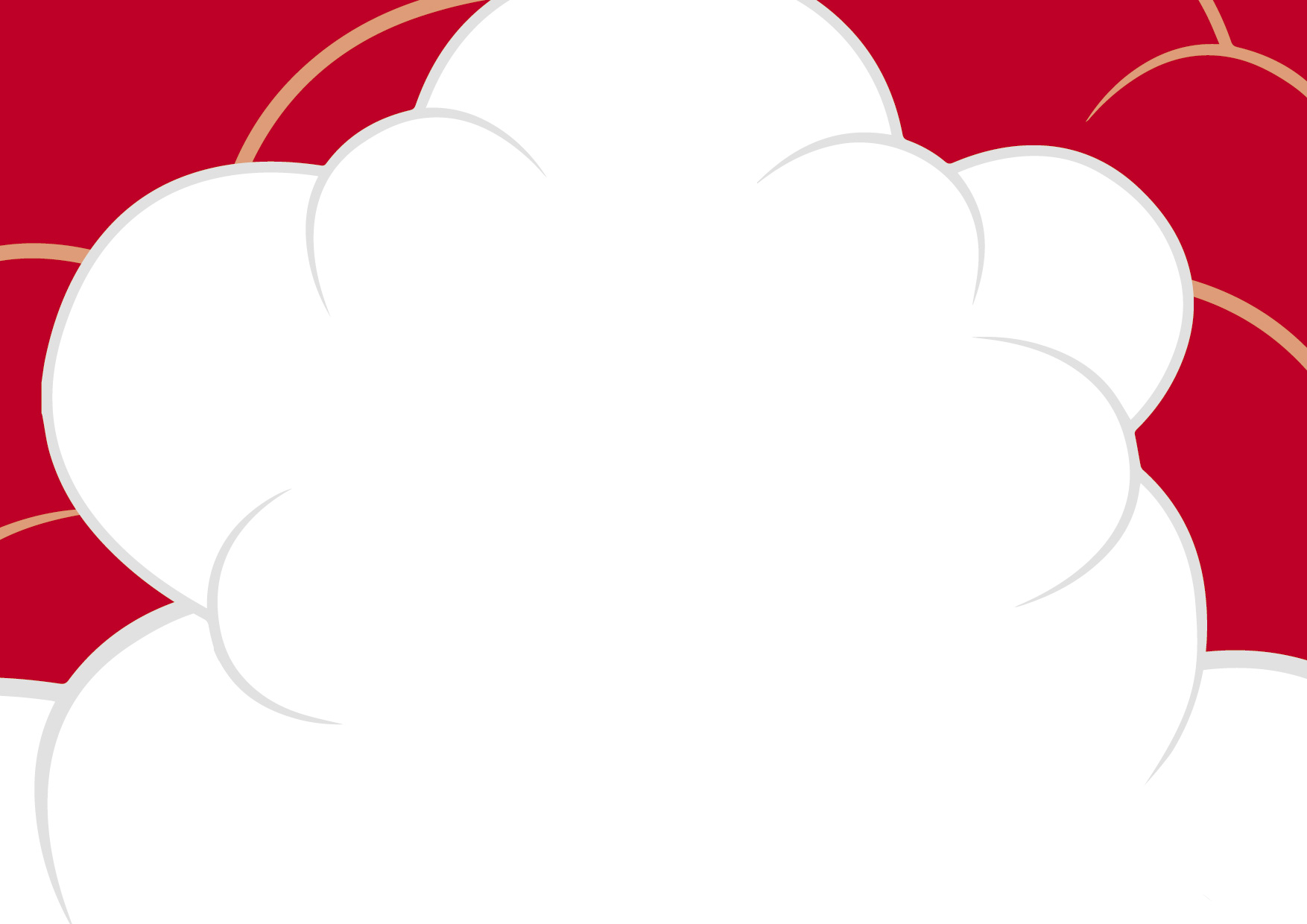 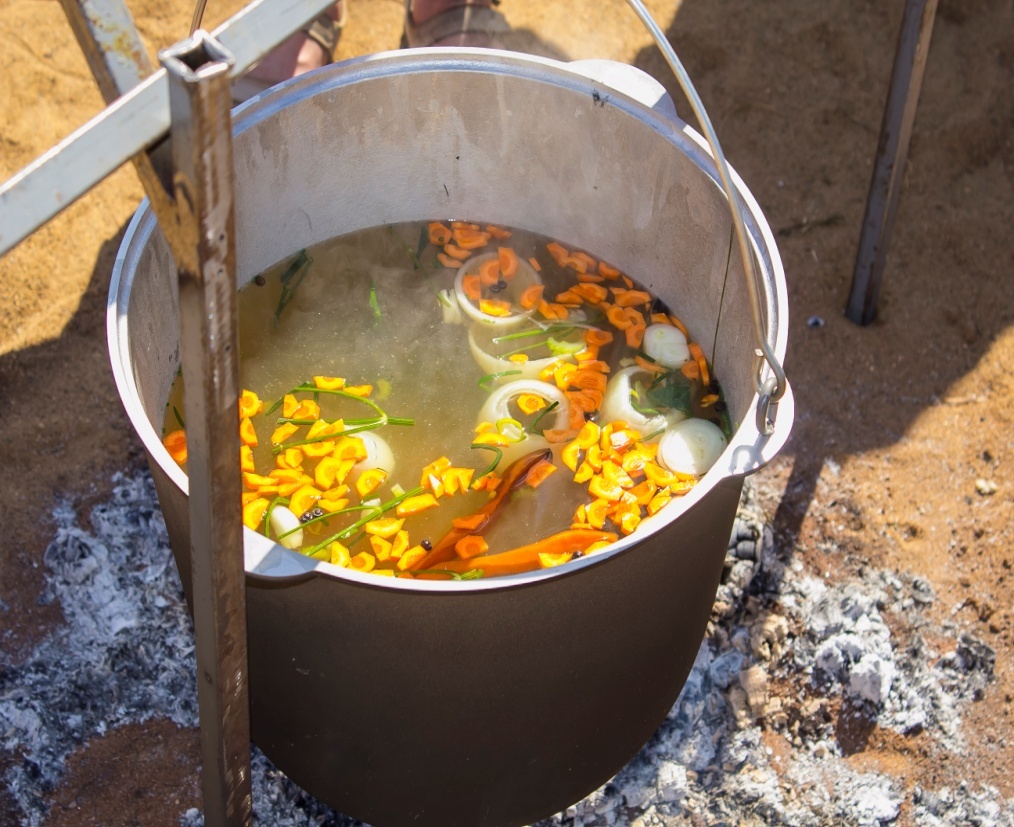 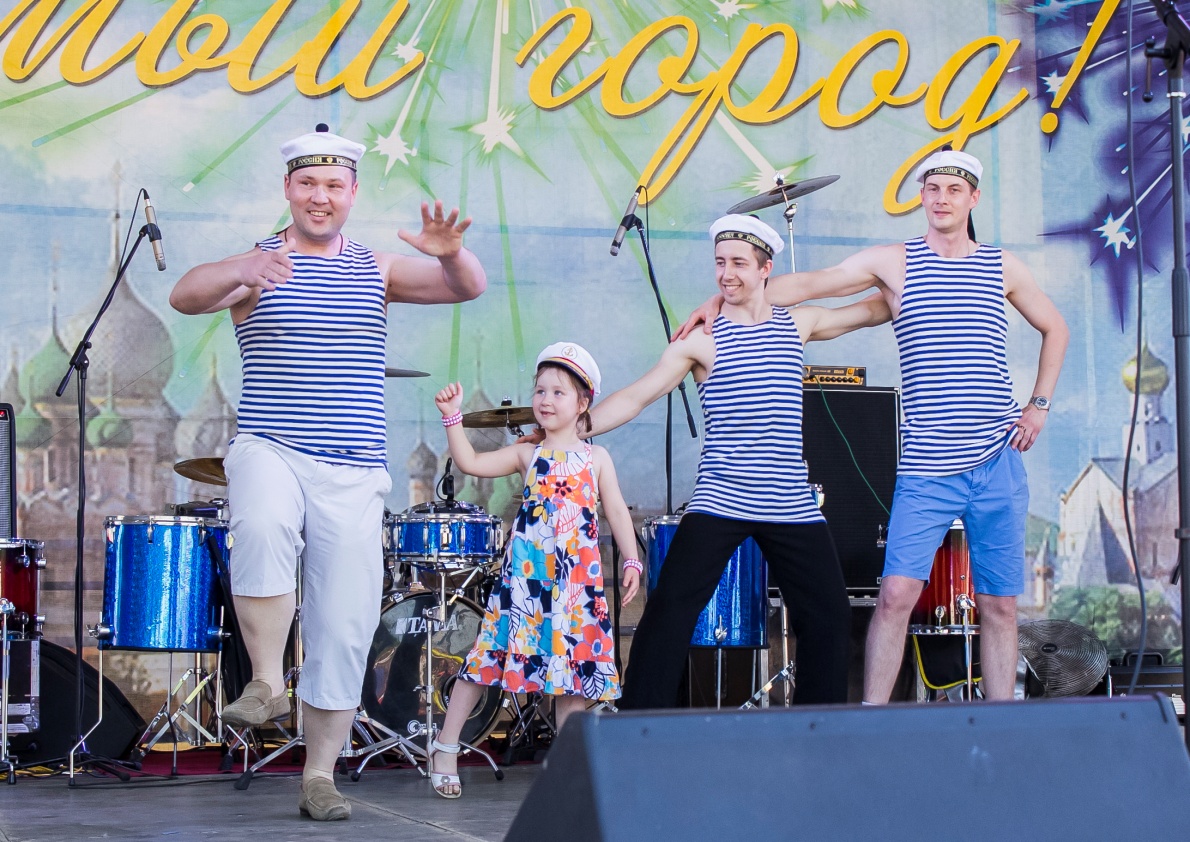 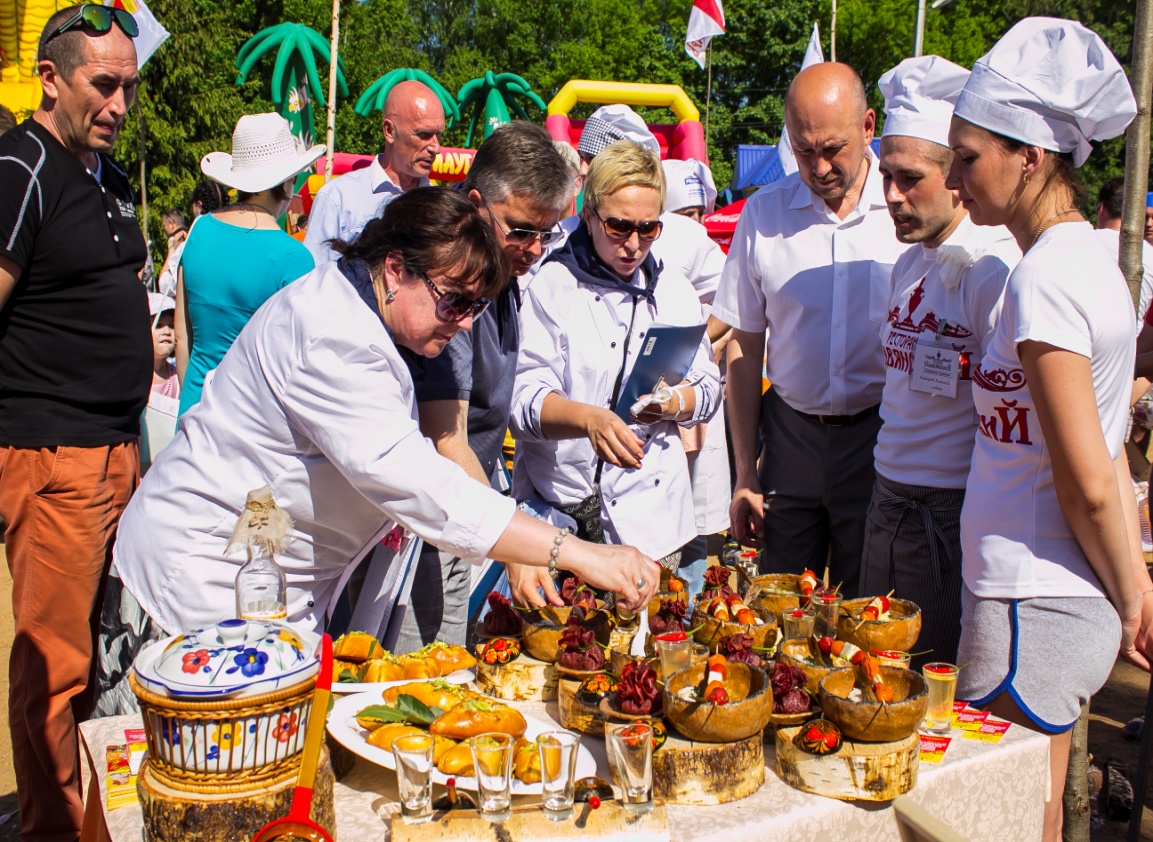 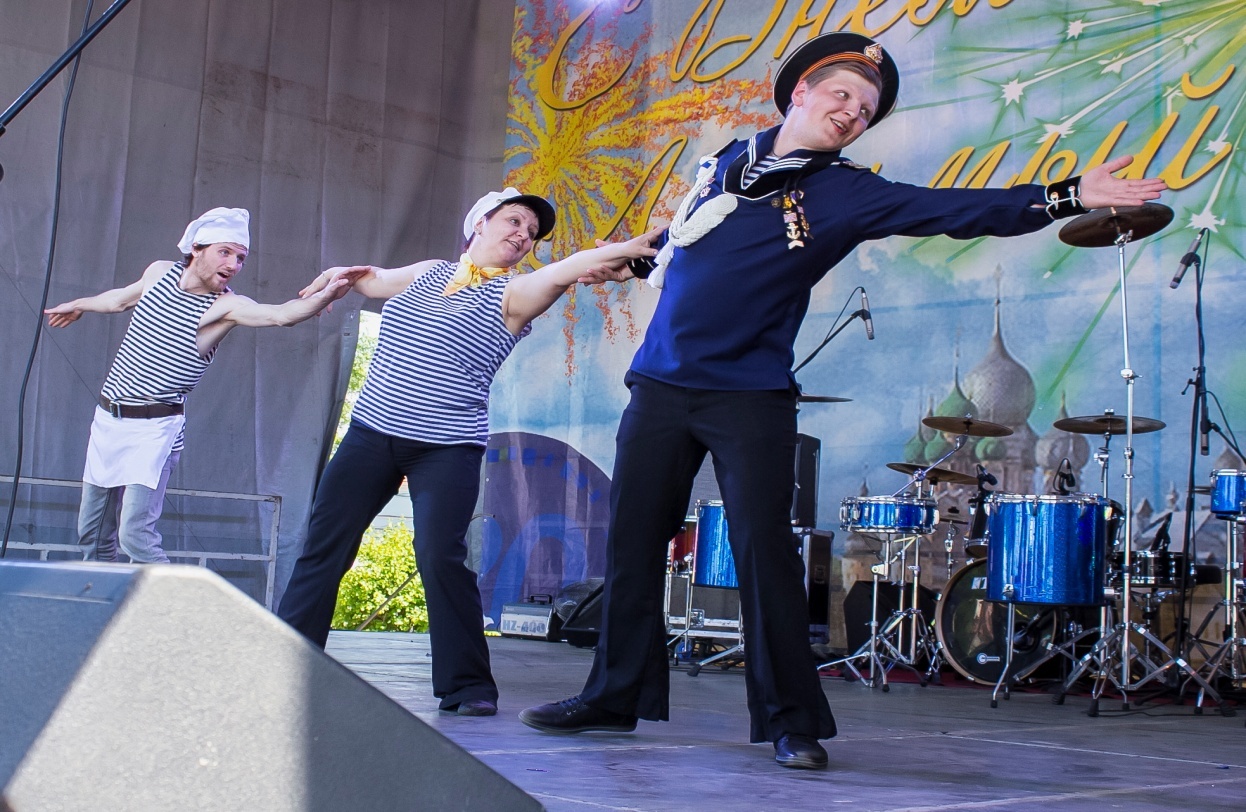 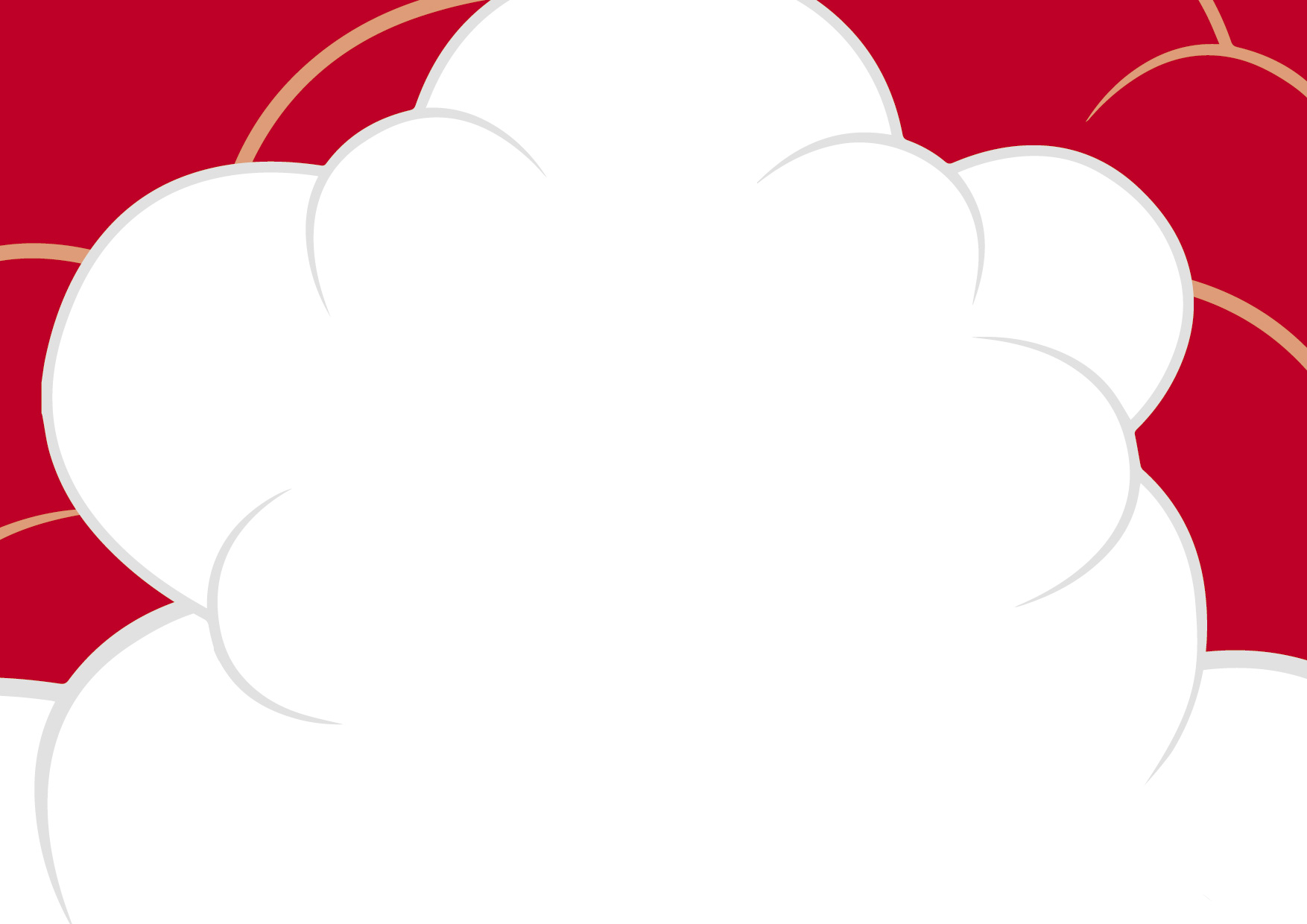 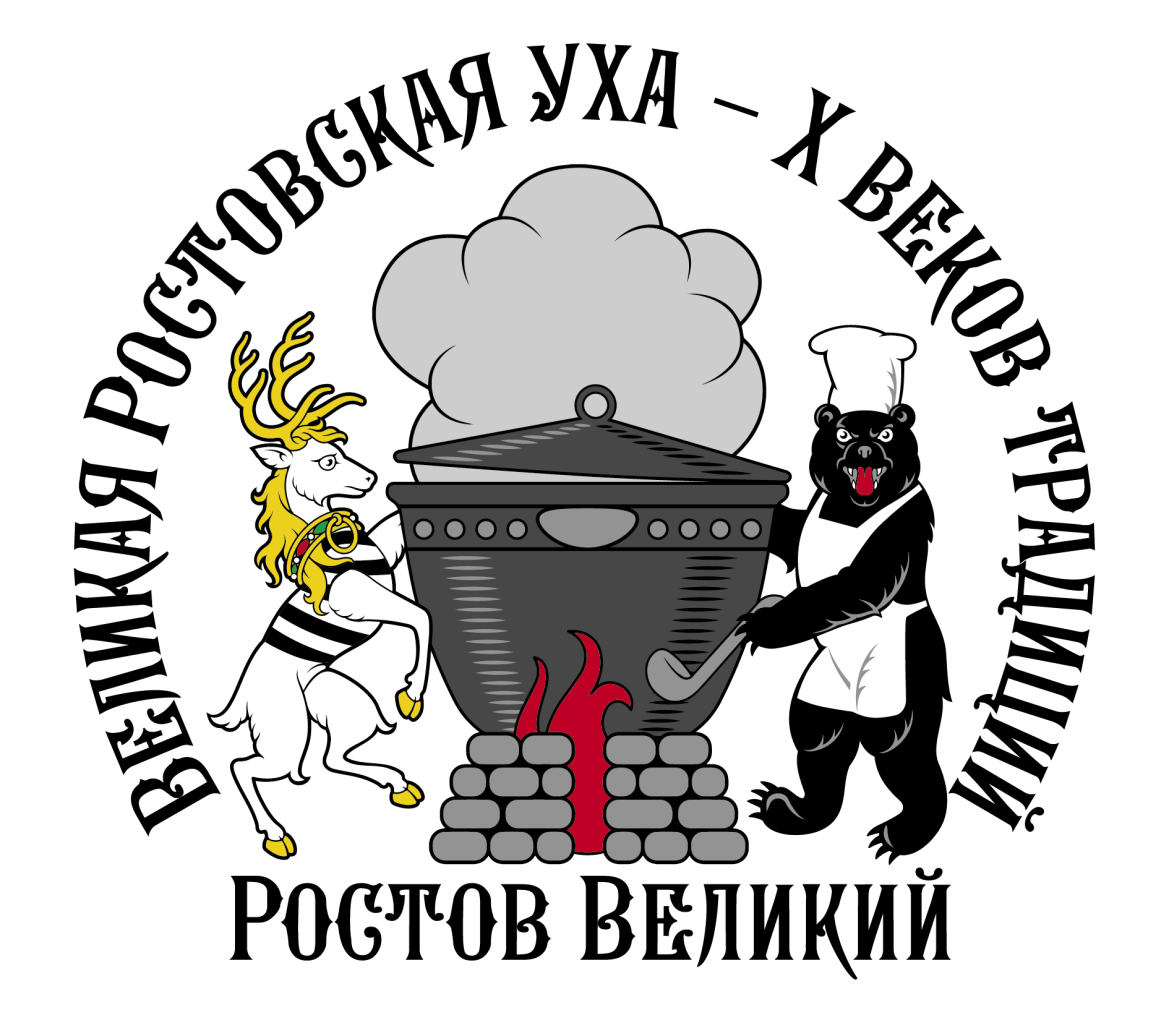 Спасибо за внимание!